Тема:
Водород как химический элемент и простое вещество.  Физические свойства водорода и его получение.
Распространенность водорода во Вселенной
На  долю водорода приходится около 92% всех атомов (8 % составляют атомы гелия, доля всех остальных вместе взятых элементов — менее 0,1 %).
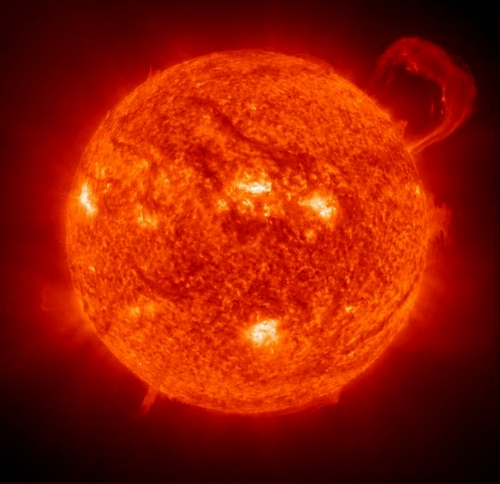 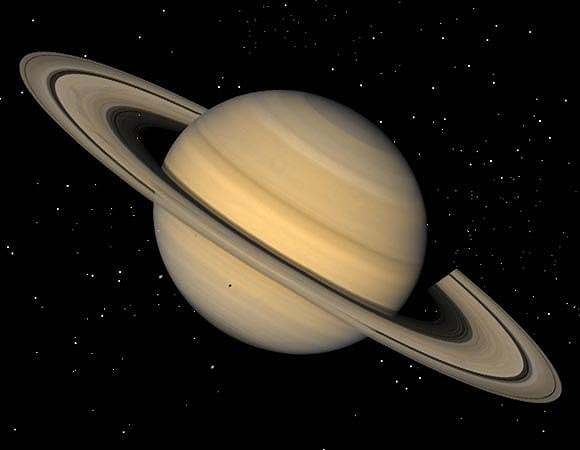 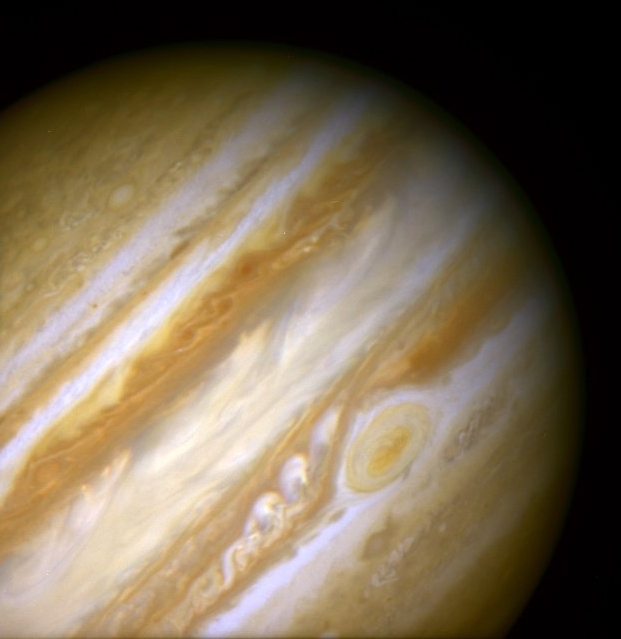 Солнце
Сатурн
Юпитер
Водород на Земле
Водород входит в состав таких веществ как:
H2O (вода)
CH4  (метан)
Углеводы
Белки
Жиры
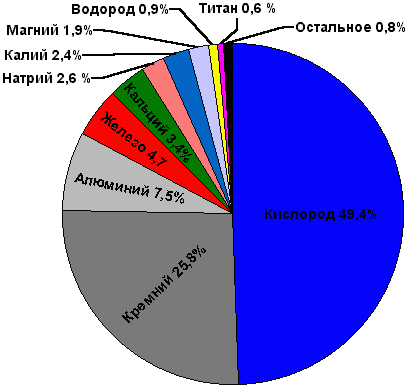 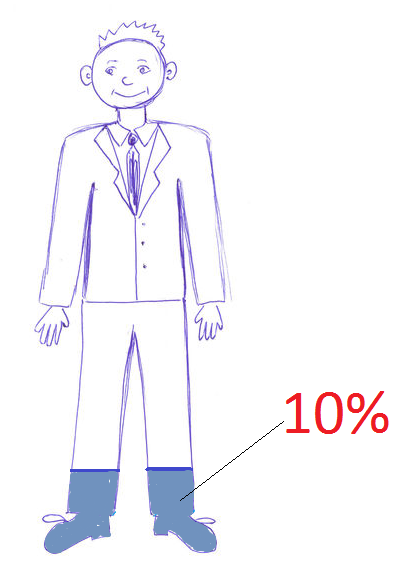 Тело человека на 10% по массе состоит из водорода
Ученые, получавшие водород, но считавшие, что это флогистон
Теофраст Парацельс,1493-1541
Джозеф Пристли,
1733-1804
Михайло Ломоносов,
1711-1765
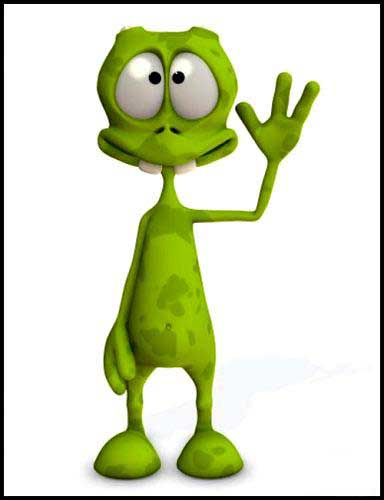 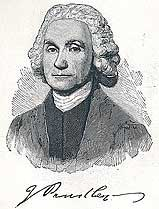 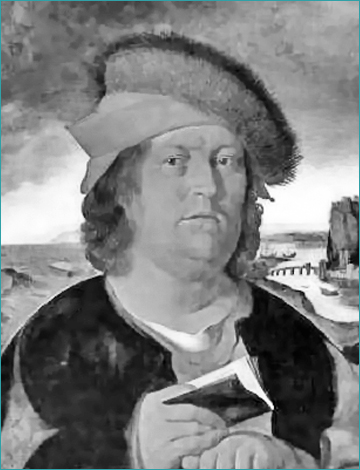 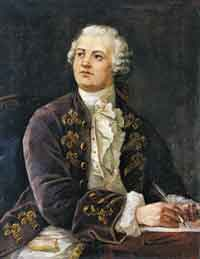 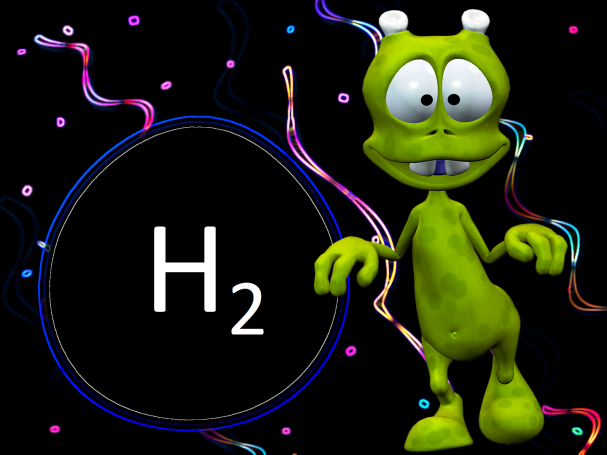 Генри Кавендиш (1731-1810)
английский физик и химик
Получил водород в 1766г. В течении нескольких лет изучал его свойства и дал ему название «горючий воздух», приняв водород за флогистон
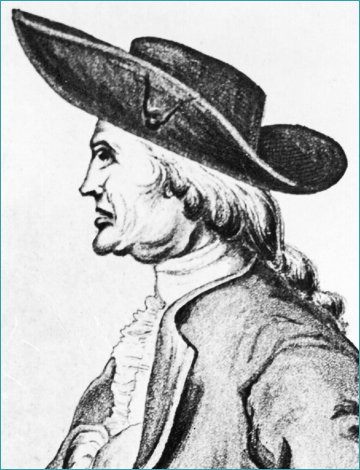 Антуан Лавуазье(1743-1794)
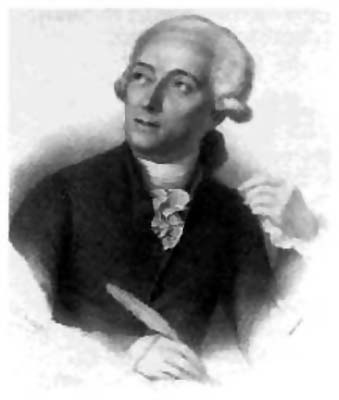 французский химик, один из создателей современной химии 
В 1783-1784 совместно с Ж. Менье осуществили  термическое разложение воды и установили, что она состоит из кислорода и водорода.
Физические свойства водорода
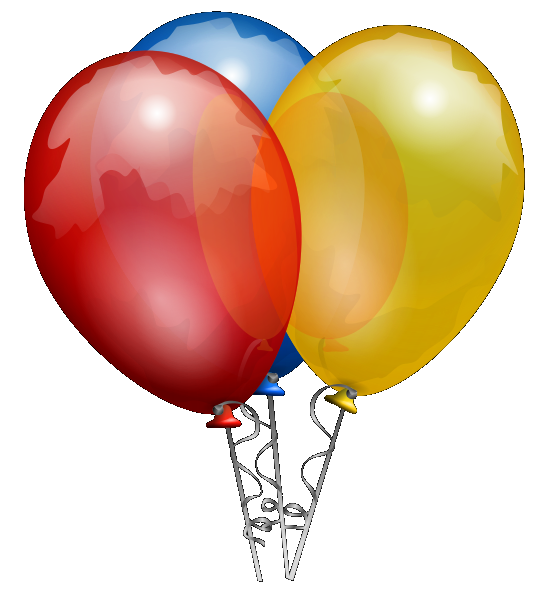 Водород при н.у. – газ без цвета, запаха и вкуса.
Он в 14,5 раз легче воздуха.
Водород плохо растворяется в воде. 
Температура кипения  -2530С.
Как получить водород?
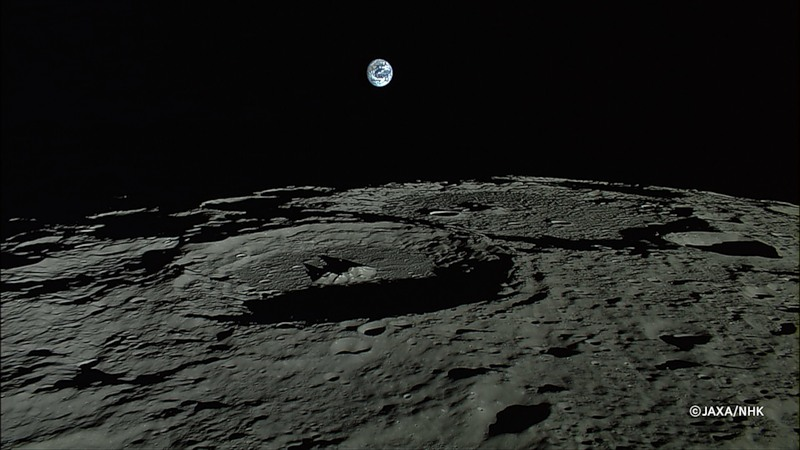 Al
Zn
H2SO4
Fe
Cu
Ag
Mg
Водород – бесцветный, самый легкий газ.
Водород входит в состав воды, кислот, органических веществ
Водород можно получить разложением воды при помощи электрического тока
Массовая доля водорода в земной коре составляет около 1%
Водородом можно наполнить мыльные пузыри и шарики
Способы собирания водорода
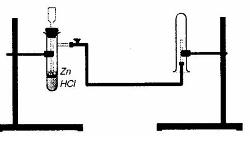 Метод вытеснения воздуха
Метод вытеснения воды
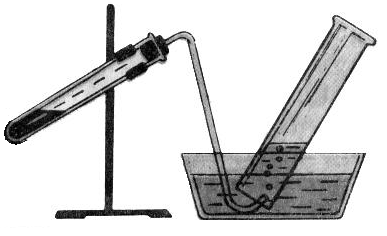 Химический элемент или простое вещество?
Водород – бесцветный, самый легкий газ.
Водород входит в состав воды, кислот, органических веществ
Водород можно получить разложением воды при помощи электрического тока
Массовая доля водорода в земной коре составляет около 1%
Водородом можно наполнить мыльные пузыри и шарики
2,4

Водород входит в состав воды, кислот, органических веществ
Массовая доля водорода в земной коре составляет около 1%
1, 3, 5

Водород – бесцветный, самый легкий газ.
Водород можно получить разложением воды при помощи электрического тока
Водородом можно наполнить мыльные пузыри и шарики
Химический элемент
Простое вещество
Ответы к тесту
Fe + 2HCl = FeCl2 + H2↑
А
А
В
В
Рефлексия
Мне грустно, я не все усвоил
Было интересно, но есть трудности
Мне понравилось, я доволен собой
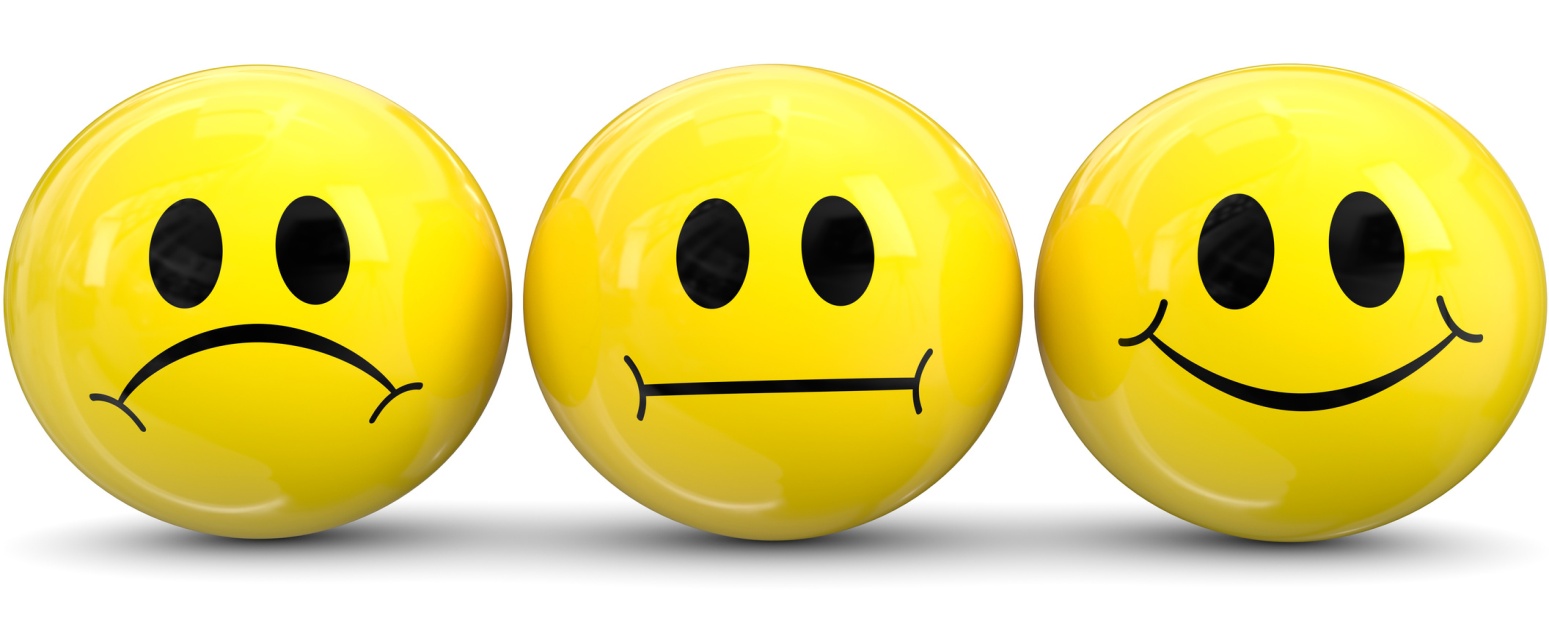